Web Marketing per le imprese turistiche
Università degli Studi di Firenze
Master in economia management e digital innovation per il turismo
prof. Claudio Rossi
Cos’è il Web Marketing
Oggi le persone non semplicemente Internet ma ci vivono e passano buona parte del loro tempo connesse alla rete
Il Web Marketing è un insieme di tecniche che hanno lo scopo di sfruttare gli strumenti offerti da Internet per promuovere un prodotto, un’idea, una località o qualsiasi altro concetto
Nel resto di questo documento faremo riferimento alle azioni necessarie alla promozione di un sito Web
prof. Claudio Rossi
Gli elementi principali di una campagna di Web Marketing
prof. Claudio Rossi
SERP
Il concetto di SEO è legato a quello di SERP
Le SERP (Search Engine Result Page) sono le pagine generate dai motori di ricerca web quando un utente effettua una ricerca
Il posizionamento dei risultati all’interno delle SERP dipende da molti fattori, la maggior parte di questi sono tenuti segreti
Esistono valutazioni attendibili del peso delle singole componenti dell’attività SEO (es: https://moz.com/search-ranking-factors)
prof. Claudio Rossi
SEo
Le tecniche SEO consentono di migliorare il posizionamento del sito nelle SERP
Le operazioni SEO richiedono molto tempo per ottenere i risultati ma questi risultati permangono a lungo (coda lunga)
Un sito ottimizzato SEO offre una migliore esperienza d’uso ai visitatori
Non si ottimizza un intero sito: si ottimizzano alcune delle sue pagine
prof. Claudio Rossi
Ricerca delle keyword
La prima operazione da fare quando si intraprende la strada del SEO è la ricerca delle keyword più importanti per le quali ottimizzare le pagine del sito
Lo strumento Google Trends (https://trends.google.com/trends) consente di studiare le keyword più ricercate in base alla posizione geografica e al periodo
prof. Claudio Rossi
Seo onsite
Le operazioni SEO onsite consistono nella corretta realizzazione dei contenuti del sito:
Gli indirizzi delle pagine (URL) devono contenere le keyword associate alla pagina
I testi devono essere lunghi e contenere le keyword associate alla pagina
Ogni pagina deve contenere testi unici
Le immagini devono avere nomi di file e descrizioni contenenti le keyword associate alla pagina
Le pagine devono contenere una meta descrizione interessante
prof. Claudio Rossi
Seo onsite - URL
Gli indirizzi delle pagine (URL) devono essere ‘parlanti’, quindi non devono avere strutture del tipo http://master.fi?p=123 ma del tipo http://master.fi/seo-onsite
Il nome di dominio utilizzato per il sito deve essere significativo, quindi non deve essere del tipo http://sitoweb.com ma del tipo http://masterfirenze.com
prof. Claudio Rossi
seo onsite - testi
Bisogna stare attenti ad evitare di scrivere testi troppo sbilanciati verso il SEO: i testi verranno letti dai visitatori e devono essere interessanti e gradevoli
I testi delle pagine ottimizzate SEO devono essere lunghi
Le keyword devono essere presenti ma non troppo ripetute (dal 2% al 5% delle parole)
La struttura della pagina è importante (titoli, paragrafi) e dev’essere studiata attentamente
I testi non devono essere ripetuti su più pagine
prof. Claudio Rossi
SEO onsite - immagini
Il nome di ogni immagine dev’essere coerente con la pagina che la contiene, quindi non dev’essere del tipo img001.jpg ma camera-matrimoniale.jpg
Le immagini hanno dati non visibili (metadati) che devono essere coerenti con la pagina che contiene l’immagine, in particolare il testo alternativo (utilizzato dai non vedenti) deve descrivere l’immagine
prof. Claudio Rossi
SEO onsite – meta descrizione
Le SERP mostrano per ogni risultato il titolo della pagina indicizzata, l’URL di destinazione e un breve testo, questo testo viene preso dalla meta descrizione
La meta descrizione non ha effetto nel calcolo della posizione nella SERP, serve unicamente per convincere l’utente che ha fatto la ricerca che il nostro sito è quello che fa per lui
prof. Claudio Rossi
Seo offsite
Le operazioni SEO offsite consistono nella pubblicazione di link che da siti esterni puntano al sito aziendale (link building):
I link in ingresso devono essere pubblicati su siti ben posizionati con le keyword che si vogliono ottimizzare
I link in ingresso devono puntare alla pagina che si vuole promuovere
I link in ingresso devono contenere testo coerente con le keyword presenti nella pagina di destinazione
prof. Claudio Rossi
SEO offsite
La prima operazione da fare quando si svolgono azioni di link building è effettuare ricerche con le keyword che si stanno ottimizzando e pubblicare link in tutti i siti che sono nelle prime posizioni (e consentono la pubblicazione)
A questo scopo sono molto utili blog, forum e siti di settore
È fondamentale che i link rimangano nel tempo, non servono a nulla le inserzioni temporanee
prof. Claudio Rossi
SEO offsite
Il testo del link (anchor text) deve contenere la keyword che si sta ottimizzando
Ogni link deve puntare alla pagina che si sta ottimizzando
Il link dev’essere inserito in un contesto coerente con la pagina di destinazione
prof. Claudio Rossi
SEA
Le operazioni SEA consistono nel pagare i motori di ricerca per mostrare una pagina del proprio sito all’interno dei risultati delle ricerche
Il pagamento può essere per visualizzazione (Impression) o per click
Il costo dell’inserzione è variabile e basato su un meccanismo di asta: più la keyword è richiesta più alto sarà il costo per mostrare un’inserzione
L’attuazione di campagne SEA migliora anche le performance SEO
prof. Claudio Rossi
DEM
Le attività DEM (Direct Email Marketing) consentono di mantenere un contatto con i clienti e di fidelizzarli
È importante che le newsletter portino gli utenti che le ricevono a visitare una landing page all’interno del sito, in modo da concentrare l’attenzione sul sito
prof. Claudio Rossi
Integrazione online-offline
La promozione di un sito web deve coinvolgere anche la comunicazione non basata sul web (biglietti da visita, cataloghi, annunci radiofonici o televisivi, ecc.)
È importante che il materiale offline rimandi al sito
Il materiale cartaceo deve utilizzare gli UTM per consentire il controllo dell’effetto delle operazioni
prof. Claudio Rossi
UTM
I codici UTM (Urchin Tracking Module) consentono di tracciare la provenienza del traffico del sito
Per generare un codice UTM si utilizza uno strumento apposito (https://ga-dev-tools.appspot.com/campaign-url-builder)
I codici UTM possono essere utilizzati sia su internet che su comunicazioni cartacee, in particolare utilizzando i QR Code
prof. Claudio Rossi
QR Code
I QR code consentono di trasformare un URL in un’immagine leggibile tramite smartphone o computer
Inserendo un QR code in una comunicazione cartacea è possibile rimandare le persone direttamente alla pagina desiderata del sito Web aziendale
Questo codice rimanda all’indirizzo del sitohttps://www.eurosoftlab.com/firenze
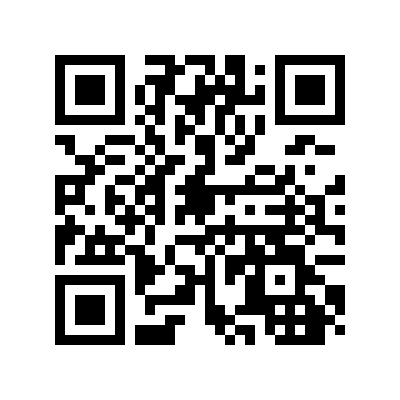 prof. Claudio Rossi
QR code
Quando si utilizzano i QR code per integrare la comunicazione online-offline è importante utilizzare i codici UTM
Questo QR code rimanda all’indirizzohttps://eurosoftlab.com/firenze integrando il codice UTM
Un QR code può essere personalizzato per rispettare lelogiche comunicative aziendali
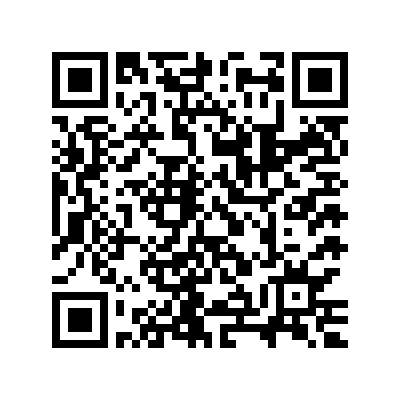 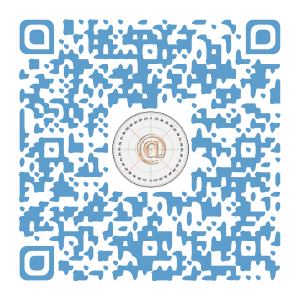 prof. Claudio Rossi
Integrazione online-online
Quando si promuove un sito è fondamentale creare una rete di link che provengono da altri siti (link building)
Per analizzare al meglio l’effetto dei link in ingresso si possono utilizzare gli UTM
I link in ingresso generano traffico direttamente (gli utenti li cliccano e raggiungono il sito) e indirettamente (i motori di ricerca migliorano il posizionamento del sito in base al numero di link in ingresso)
prof. Claudio Rossi
Analisi dati
Per ottimizzare le attività di marketing è necessario conoscere il comportamento dei propri clienti e la loro provenienza
Esistono numerosi strumenti di analisi, i principali sono:
Google Analytics (https://analytics.google.com)
Google Search Console (https://www.google.com/webmasters)
Bing Webmaster Tools (https://www.bing.com/toolbox/webmaster)
prof. Claudio Rossi
Google Analytics
Google Analytics consente di studiare la provenienza dei visitatori del sito e di studiarne i comportamenti
È possibile attivare codici di monitoraggio più invasivi della privacy che forniscono informazioni sulla profilazione dei visitatori
prof. Claudio Rossi
Google Search Console
Google Search Console consente di studiare gli effetti delle attività SEO
Fornisce dati sull’andamento nel tempo posizionamento organico delle varie keyword nelle SERP
È importante tenere conto delle percentuali di CTR (Click Through Rate)
prof. Claudio Rossi
Google Search Console
Per una migliore indicizzazione del sito è utile fornire una sitemap (un file che segnala al motore di ricerca tutti i contenuti del sito)
È fondamentale verificare se ci sono problemi di visualizzazione su mobile (più della metà delle visite provengono da terminali mobili)
È importante verificare i link in ingresso da siti esterni
prof. Claudio Rossi
Bing Webmaster Tools
Bing Webmaster Tools fornisce informazioni sul posizionamento e sulle interazioni degli utenti
Fornisce un report sugli interventi necessari per migliorare il SEO sia a livello di intero sito che a livello di singola pagina
Consente di visualizzare l’indice del sito Web
prof. Claudio Rossi
Social Marketing
I social network sono un’ottima opportunità per promuovere un’attività
Ogni social network ha un suo pubblico tipico e le sue tecniche di comunicazione: è fondamentale scegliere il social network adatto in base al profilo della propria clientela potenziale e comunicare nella maniera corretta
prof. Claudio Rossi
Social Marketing
I social network sono un potente mezzo di marketing ma vanno utilizzati in maniera consapevole
Su Facebook è necessario utilizzare un linguaggio amicale e una comunicazione semplice e immediata, su Linkedin questo non funziona
È importante tenere conto del giorno e dell’orario nel quale iniziare le azioni perché i post sui social network hanno una vita organica di pochi minuti
prof. Claudio Rossi
Viral Marketing
I social network sono lo strumento ideale per le campagne di Viral Marketing
Per innescare la condivisione virale è indispensabile far leva sulle emozioni o sull’ingegneria sociale
L’effetto virale si può applicare a qualsiasi settore (es: https://youtu.be/BvTkefJHfC0)
prof. Claudio Rossi